جامعة المجمعة كلية المجتمع لجنة الأنشطة الطلابية
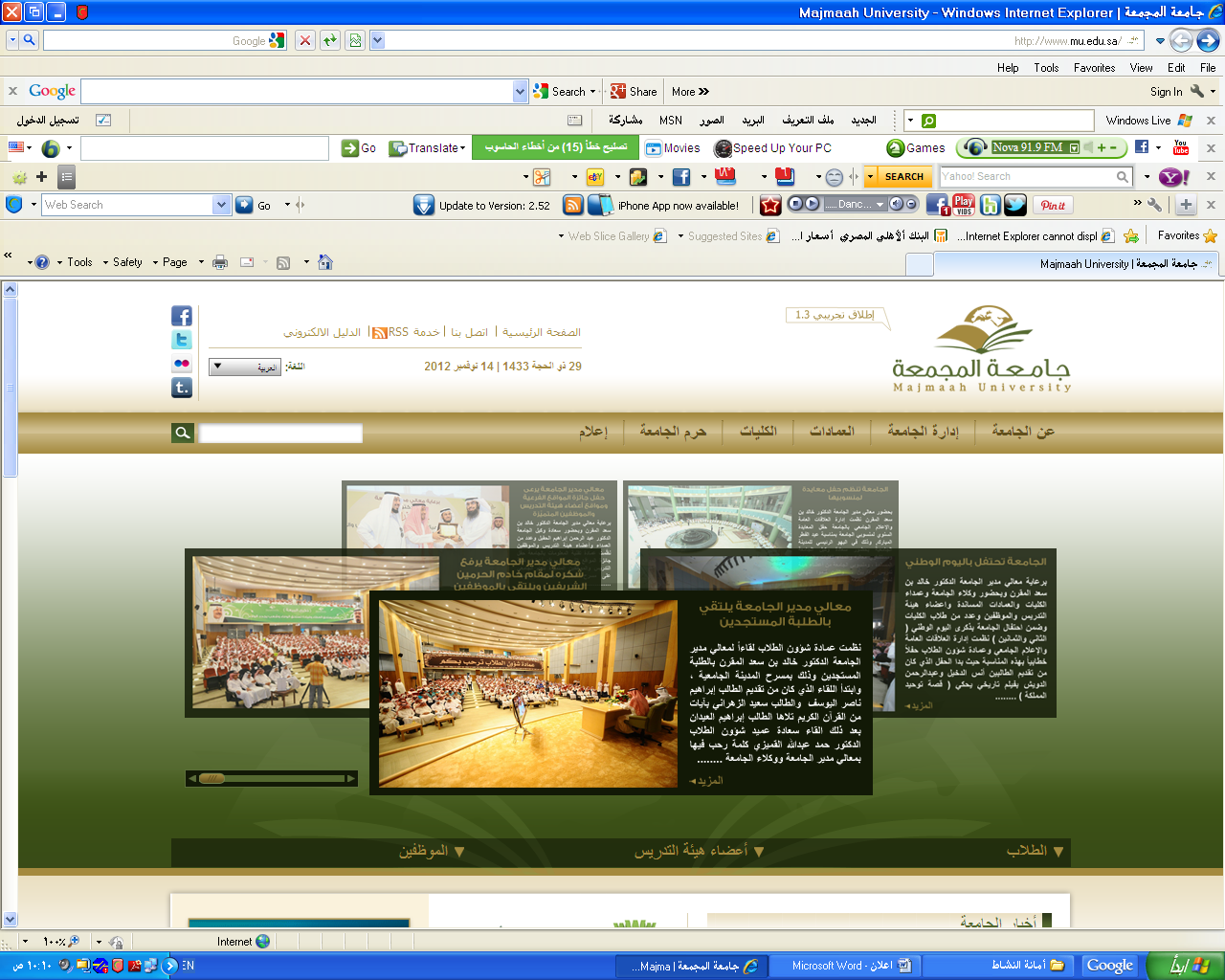 المجلة المرئية للأنشطة الطلابية
(العدد السادس)
المجلس الاستشاري لكلية المجتمع يعقد اجتماعه الثاني
طلاب الكلية تنهي الاختبارات النهائية للفصل الأول 1433/1434 هـ لطلاب الكلية
طلاب الكلية تنهي الاختبارات النهائية للفصل الأول 1433/1434 هـ لطلاب الكلية
رئيس وحدة الإرشاد الأكاديمي يجتمع بالمرشدين الأكاديميين لمناقشة خطة الارشاد الفصل القادم بحول الله
حضور رئيس لجنة الأنشطة الطلابية بالكلية أ.عبد الله بن عثمان ابن حسن ورشة عمل ورشة عمل (الأنشطة الطلابية الواقع و المأمول)
أ.وائل العفيصان رئيس وحدة الشؤون المالية بعمادة الطلاب يزو لجنة الأنشطة الطلابية بالكلية.
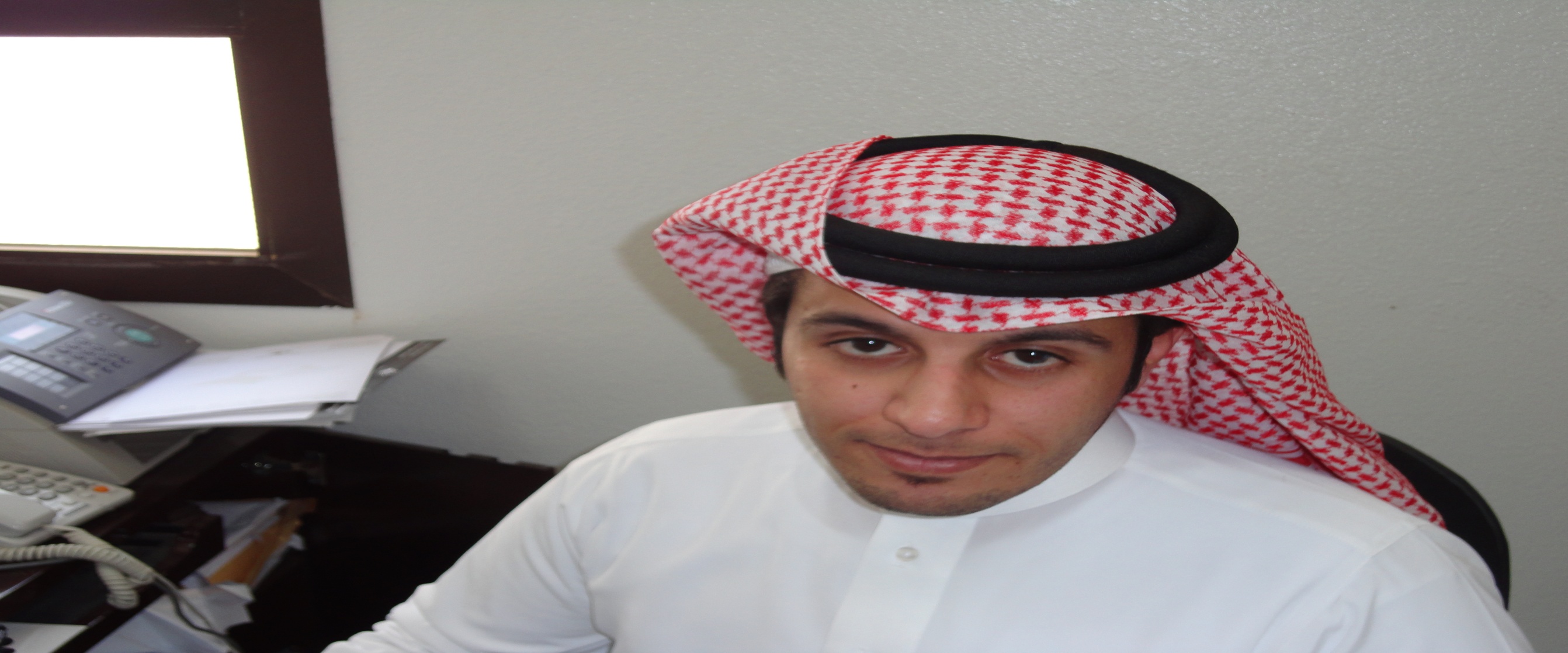 جامعة المجمعة كلية المجتمع لجنة الأنشطة الطلابية
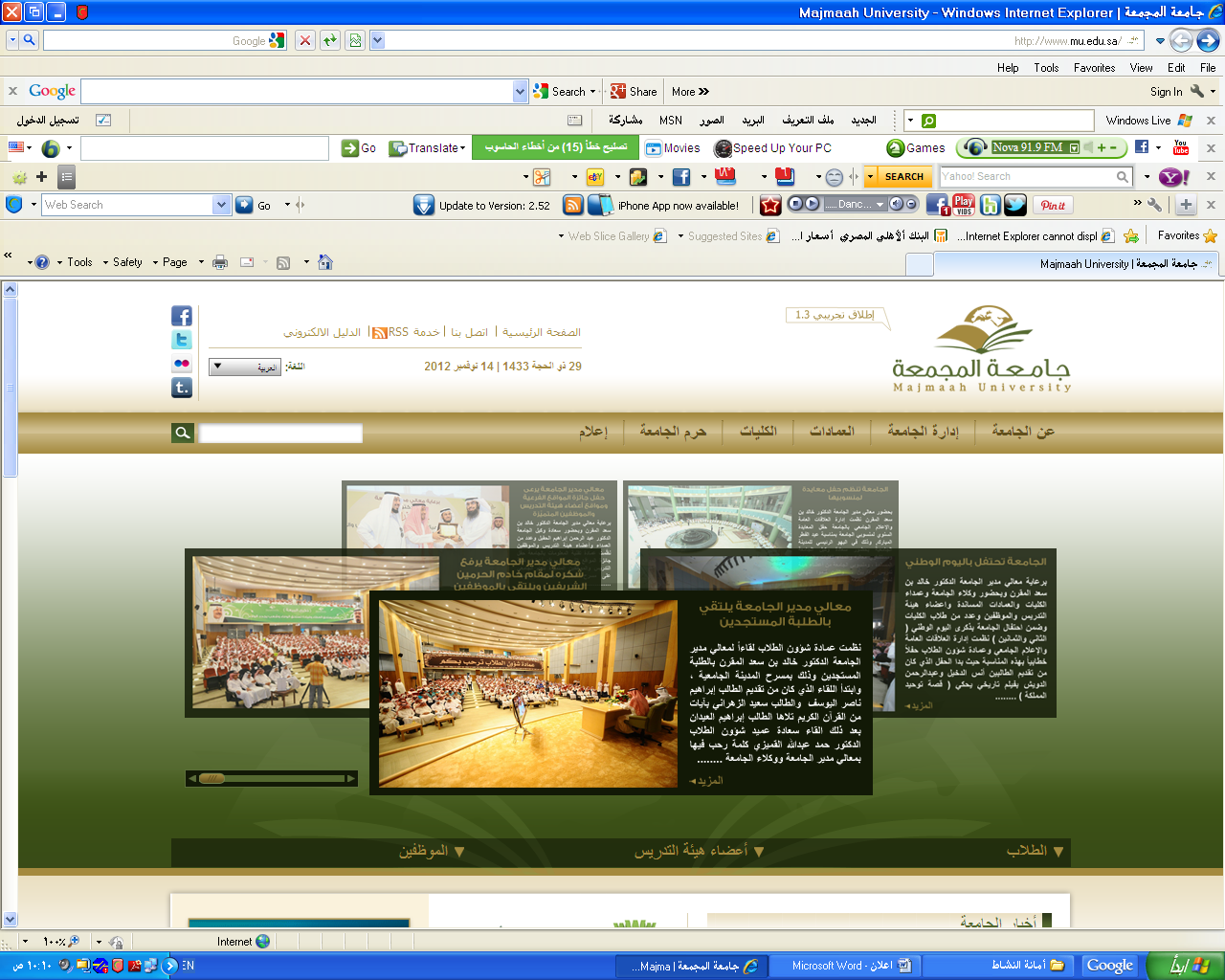 مع تحيات
لجنة الأنشطة الطلابية